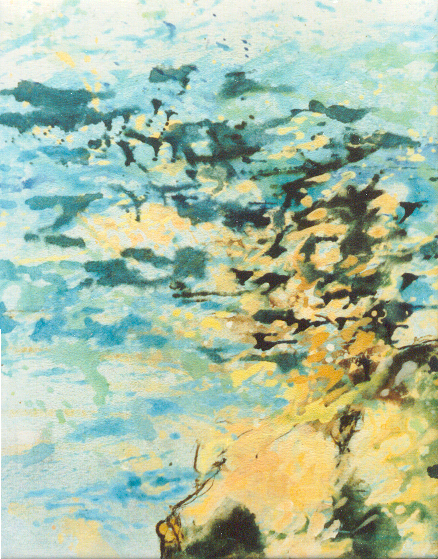 141
“mijn hoofd vol waterige gedachtes”
verkocht
Dit zijn allemaal werkstukkendie ik gemaakt heb in 1996 t/m 1998  Al deze werken zijn te huur voor 2% van de aangegeven verkoopprijs. Daarvoor kunt u het werk 3 maanden in huis hangen.
Voor al het werk geldt: 1 maand gratis proefhangen
Ad Verhagen
Telefoon 0622952182
Ad.verhagen.kunst@home.nl

.
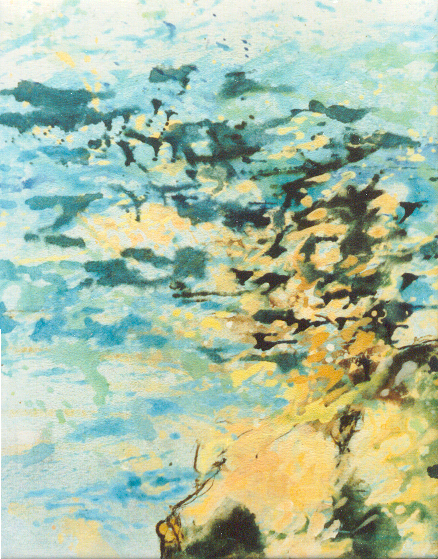 141
“mijn hoofd vol waterige gedachtes”
Afm. 50 x 50 cm
Prijs: 550€
verkocht
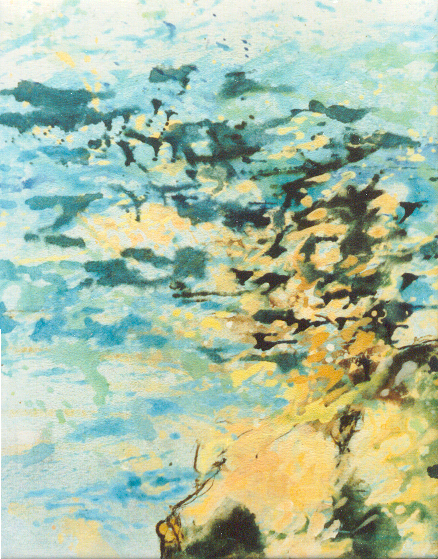 Techniek: gouache op board
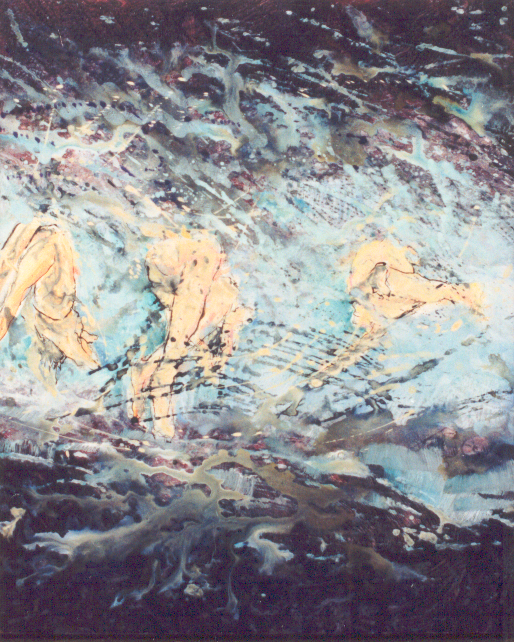 142“3 zwemmende naakten” afm. 60 x 70 cm prijs 450 €
Techniek: gouache op board
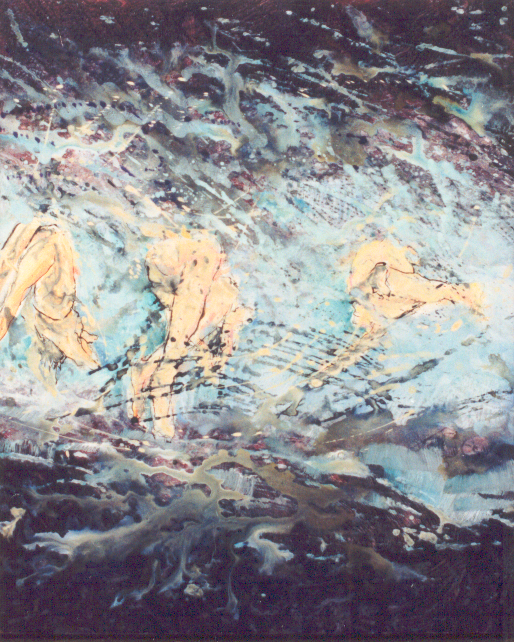 Floor&Ben
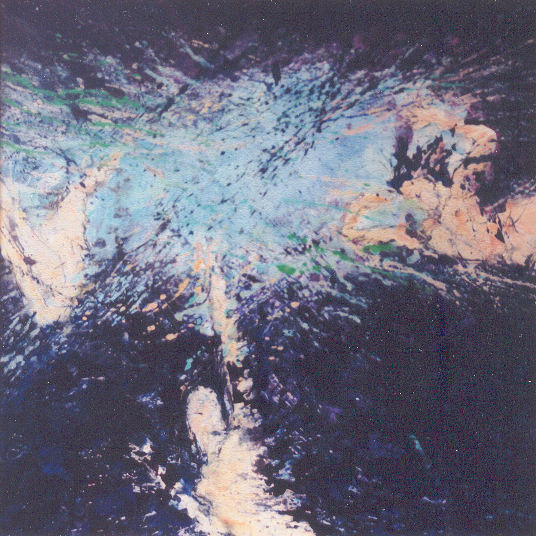 143
“verdwenen 3-eenheid”
Afm. 120 x 120 cm
Prijs: 1400 €
Verhuurd
Baukje en Roger
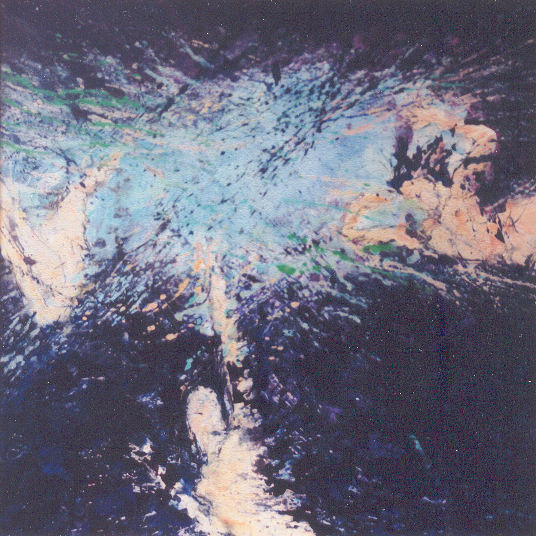 Techniek: gouache op linnen
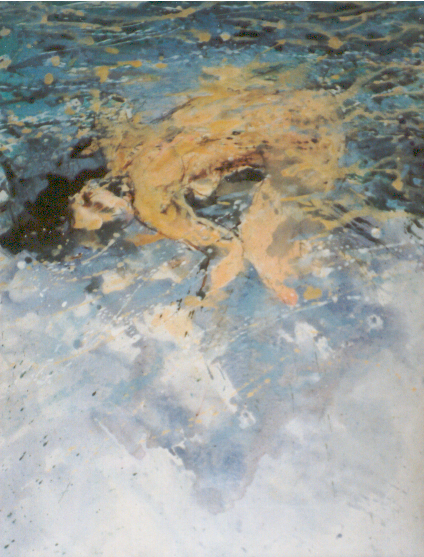 144“drijvend naakt” afm. 60 x 80 cm prijs 480 €
Techniek: gouache op board
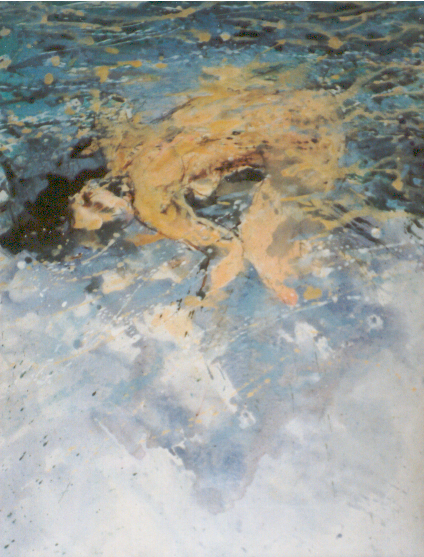 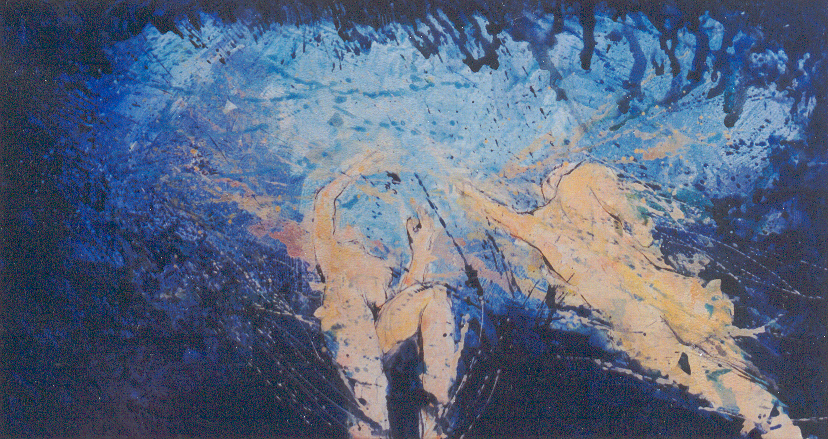 145
“waterdans”
Afm. 150 x 80 cm
Prijs: 1200 €
Verkocht
Peter en Susan
Techniek: gouache op linnen
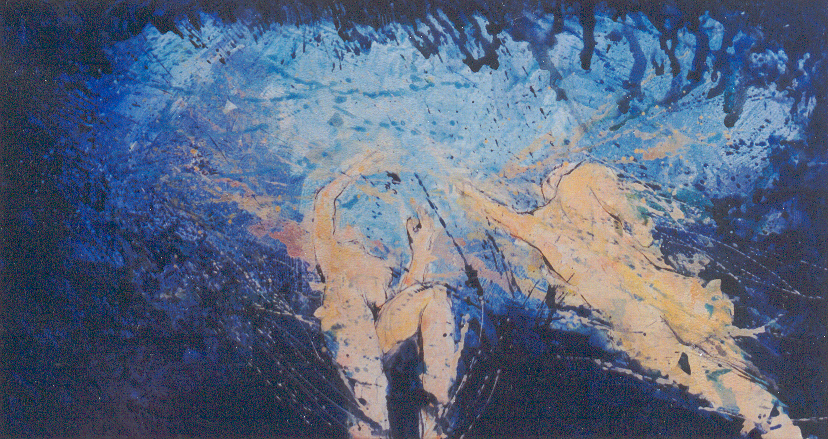 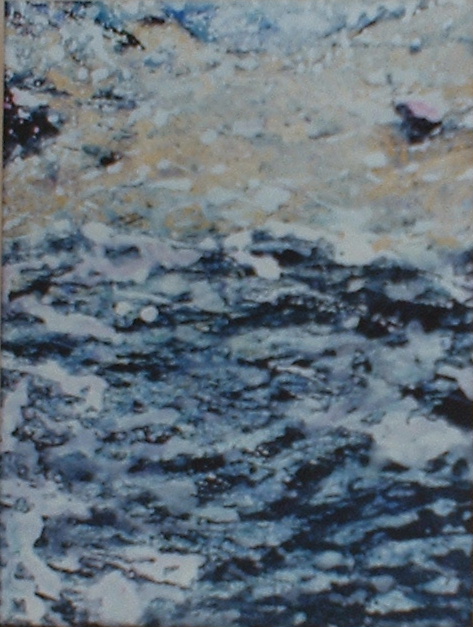 146“vrouwelijk naakt” afm. 60 x 80 cm prijs 500 €
Techniek: gouache op board
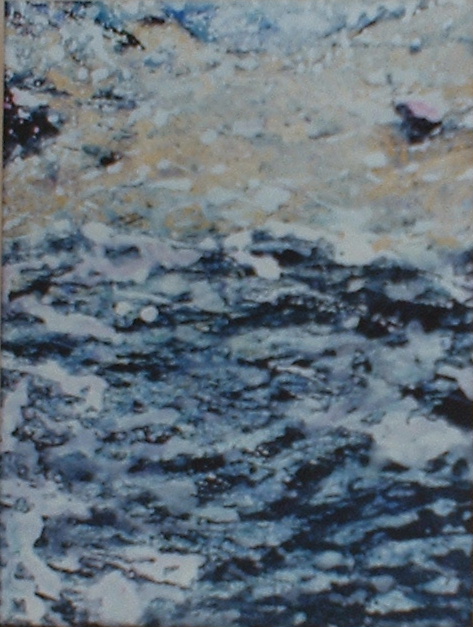 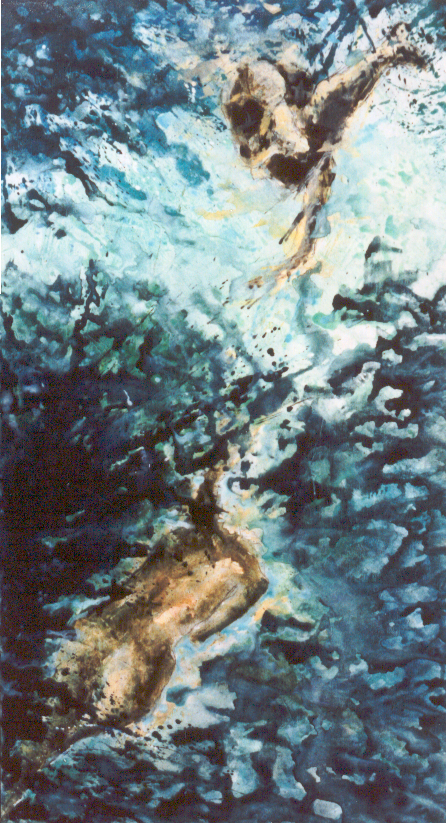 Riky en Wim
147
“I whish i was there”
Afm. 80 x 150 cm
Prijs: 1200 €
Verhuurd
Ryki en Wim
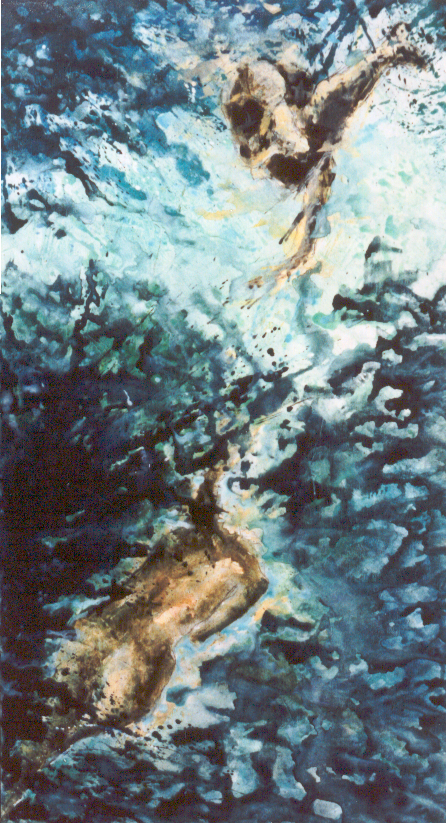 Techniek: gouache op linnen
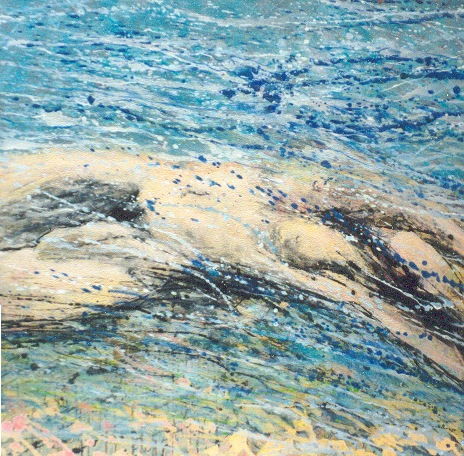 “waterrimpels” afm. 100 x 100 cm prijs 1500 €
Techniek: gouache op linnen
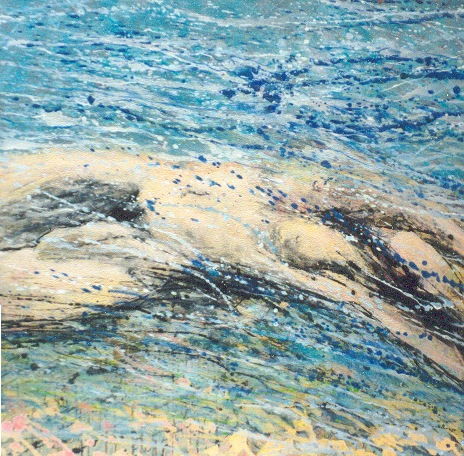 Deze is ontmanteld en weg/overgeschilderd.
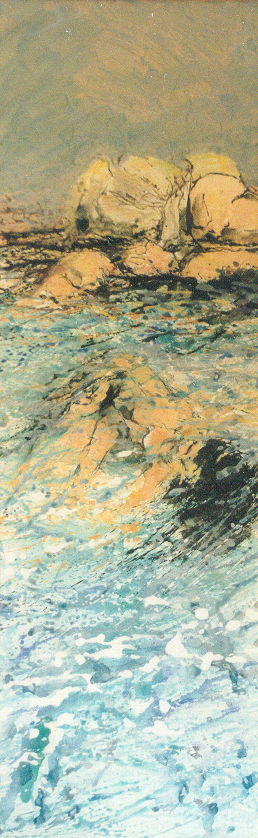 148“2 figuren op de vloedlijn” afm. 60 x 180 cm prijs 1650 €
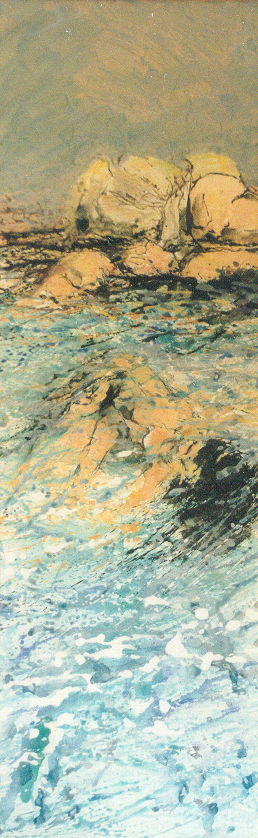 Techniek: gouache op linnen
Koen
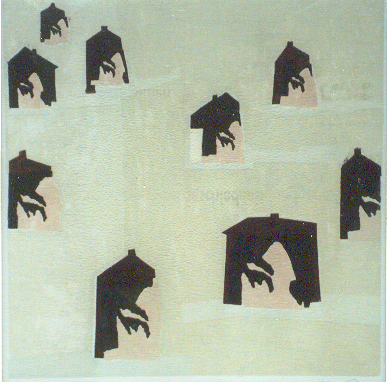 149“every home its own story” afm. 45 x 45 cm prijs 200 €
Techniek: monotype
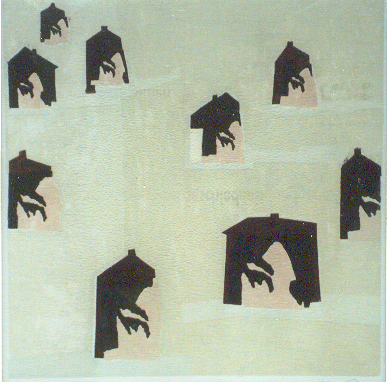 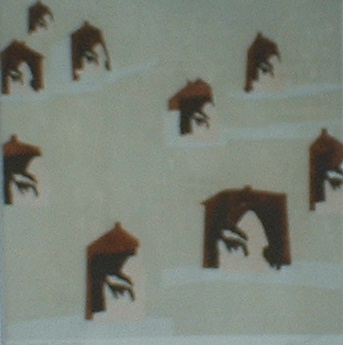 150“every home its own story 2” afm. 45 x 45 cm prijs 200 €
Techniek: monotype
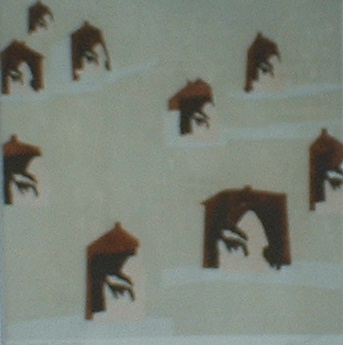 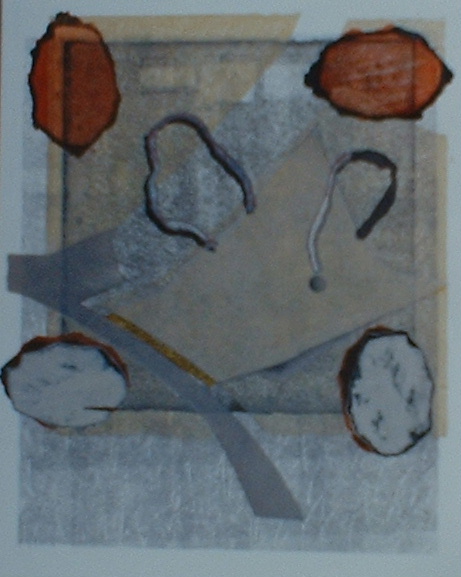 151“gebroken glas” afm. 60 x 80 cm prijs 350 €
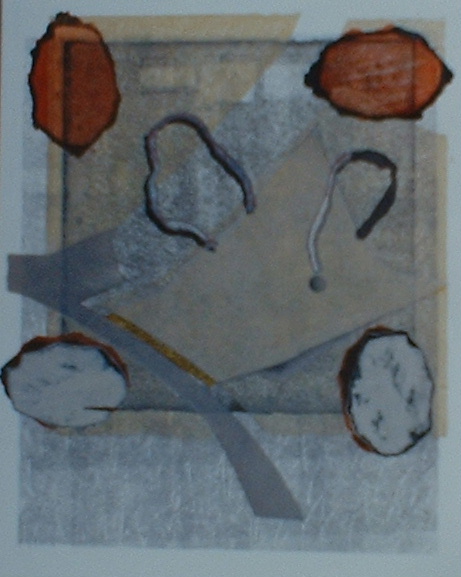 Techniek: monotype
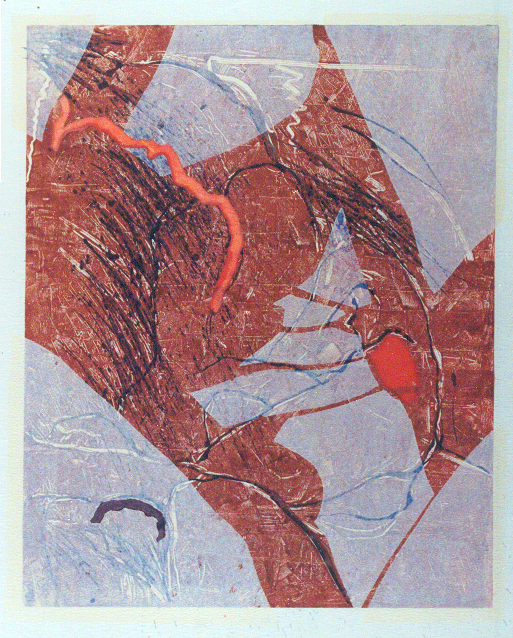 152“naakte vormen achter gebroken glas” afm. 60 x 80 cm prijs 350 €
Techniek: monotype
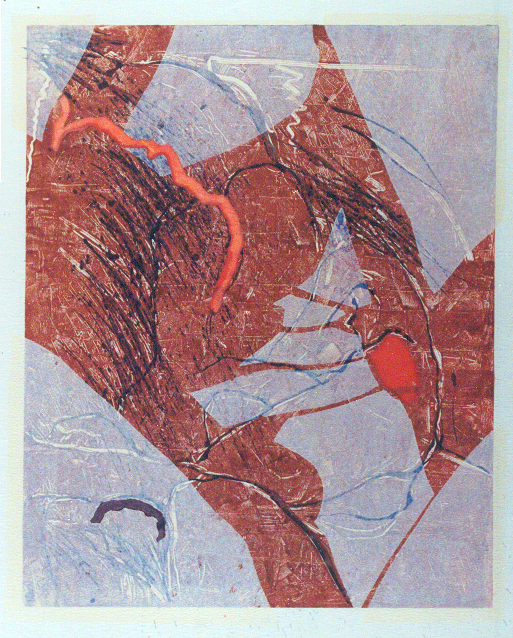 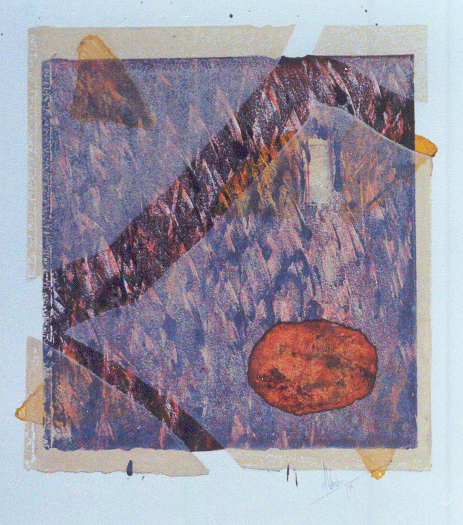 153“versluierd raam” afm. 60 x 80 cm prijs 350 €
Techniek: monotype
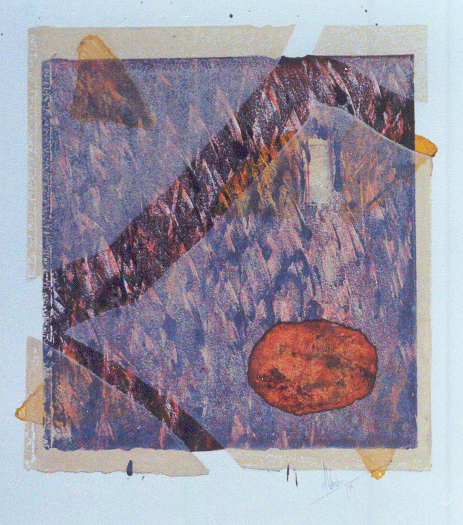 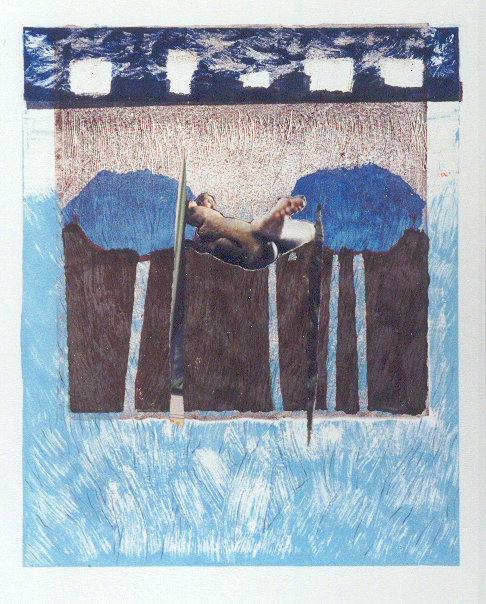 154“zelfportret” afm. 60 x 80 cm prijs 350 €
Techniek: monotype
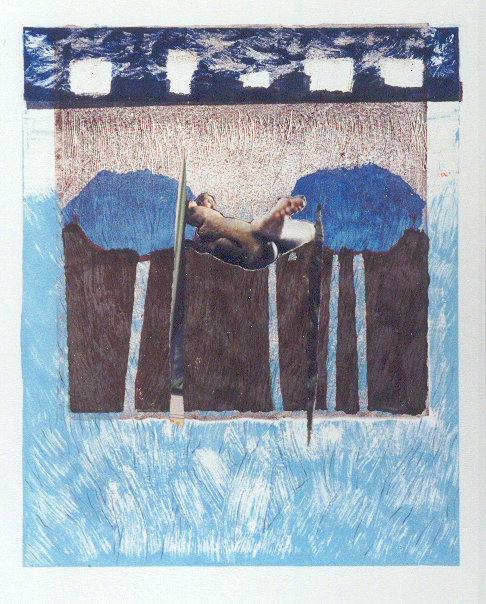 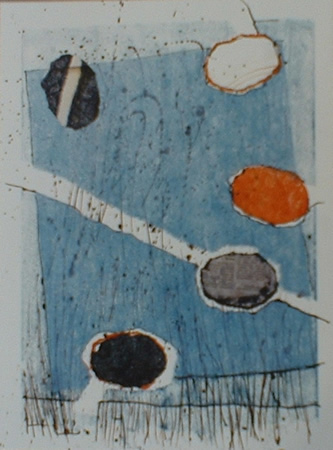 155“zonder titel” afm. 60 x 80 cm prijs 350 €
Techniek: monotype
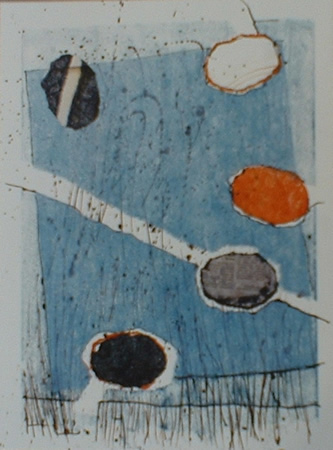 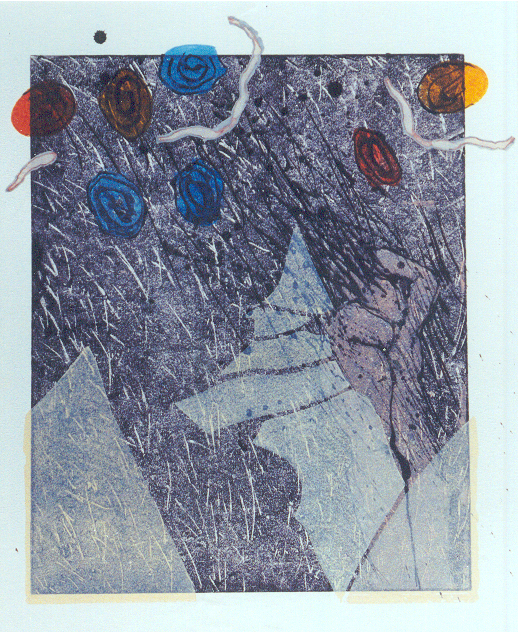 156“droombeelden” afm. 60 x 80 cm prijs 350 €
Techniek: monotype
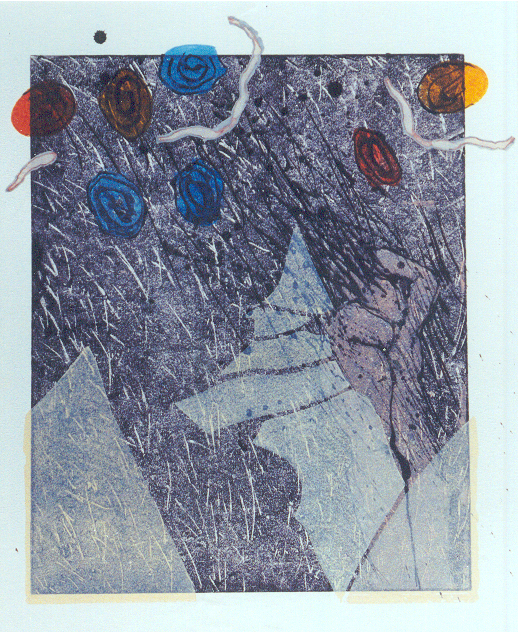 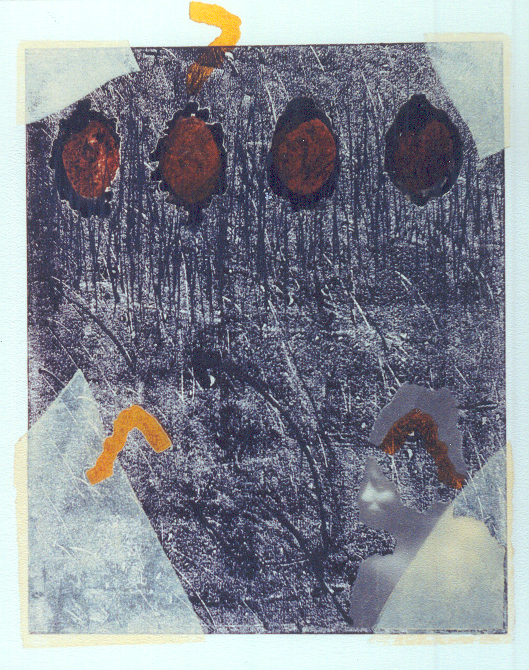 157“nachtlandschap door glasscherven” afm. 60 x 80 cm prijs 350 €
Techniek: monotype
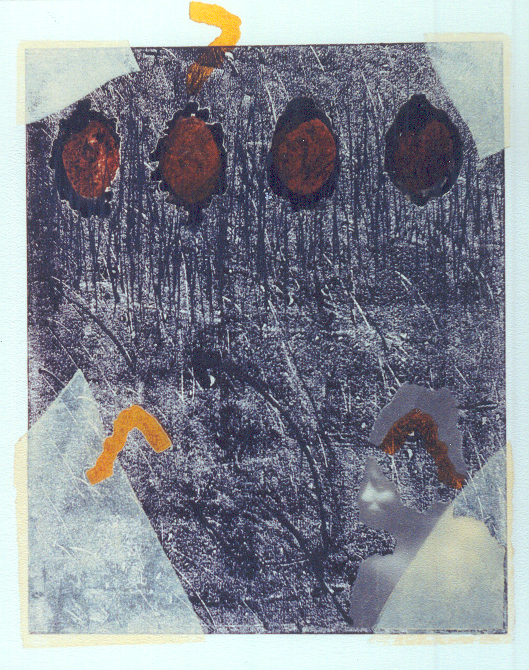 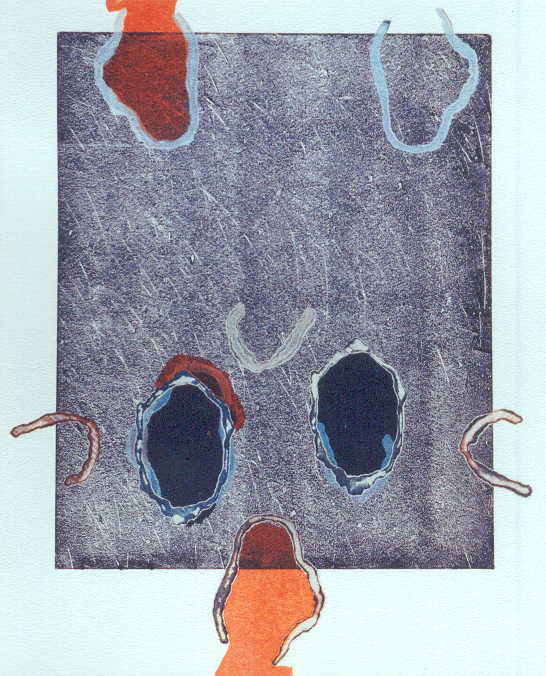 158“zwarte gaten” afm. 60 x 80 cm prijs 350 €
Techniek: monotype
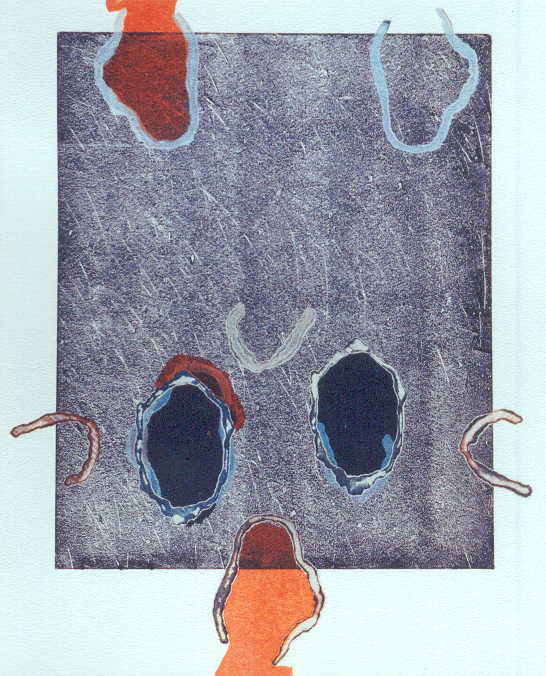 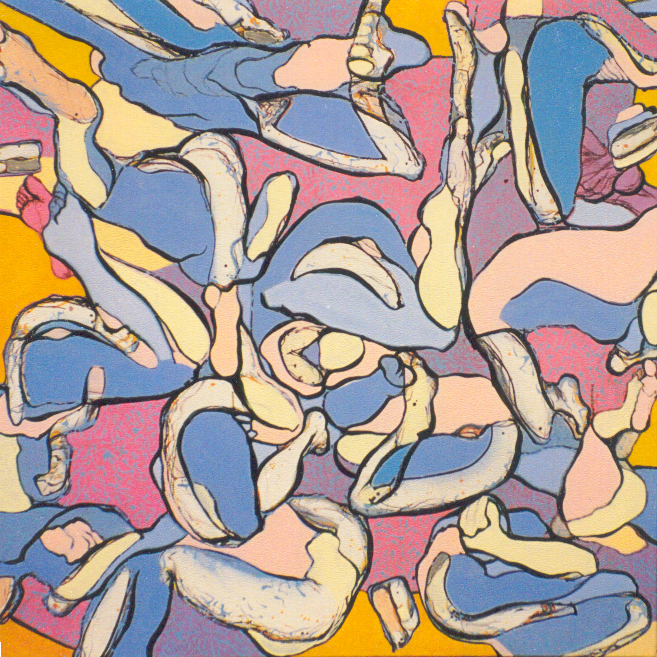 159
“12 mensen”
Afm. 120 x 120 cm
Prijs: 1375€
Verhuurd
Floor en Ben
Techniek: gouache op linnen
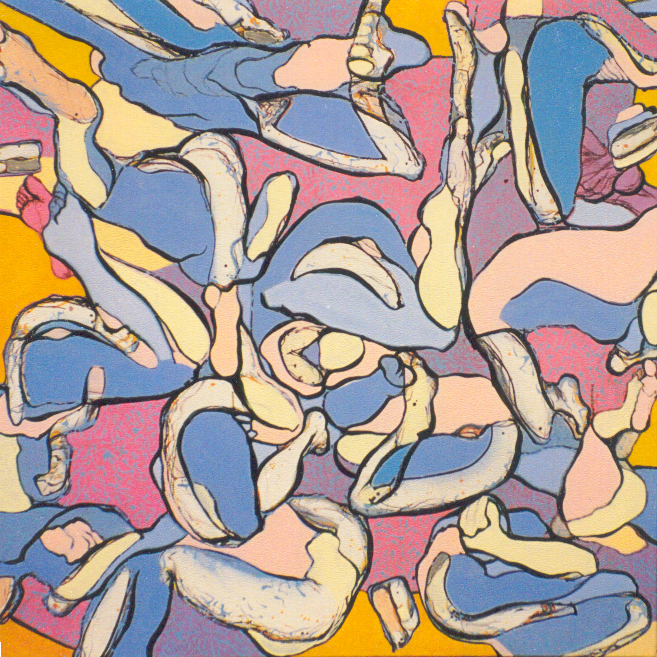 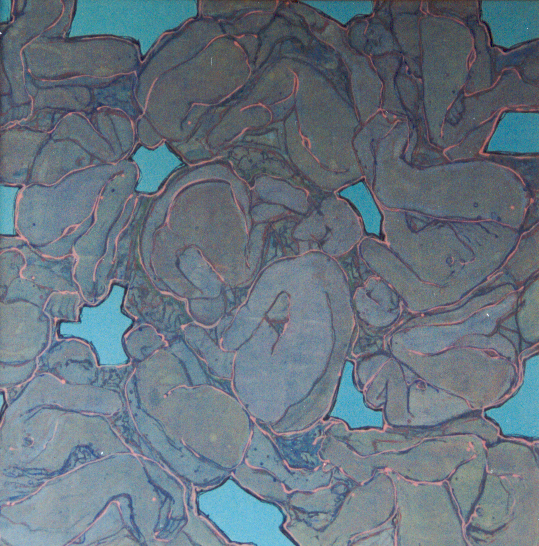 160“geborgenheid zoekend” afm. 120 x 120 cm prijs 2150 €
Techniek: gouache op linnen
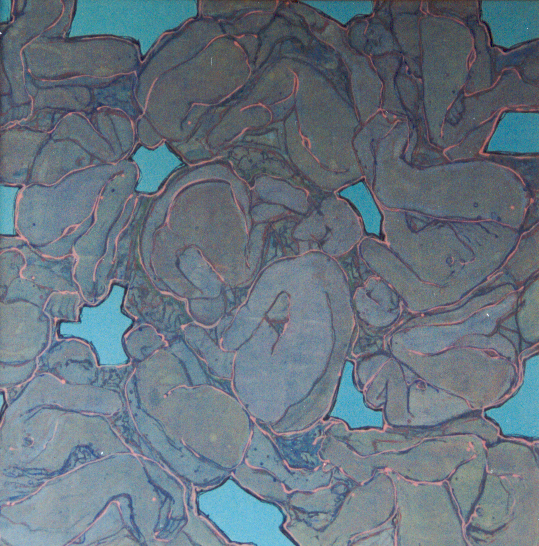 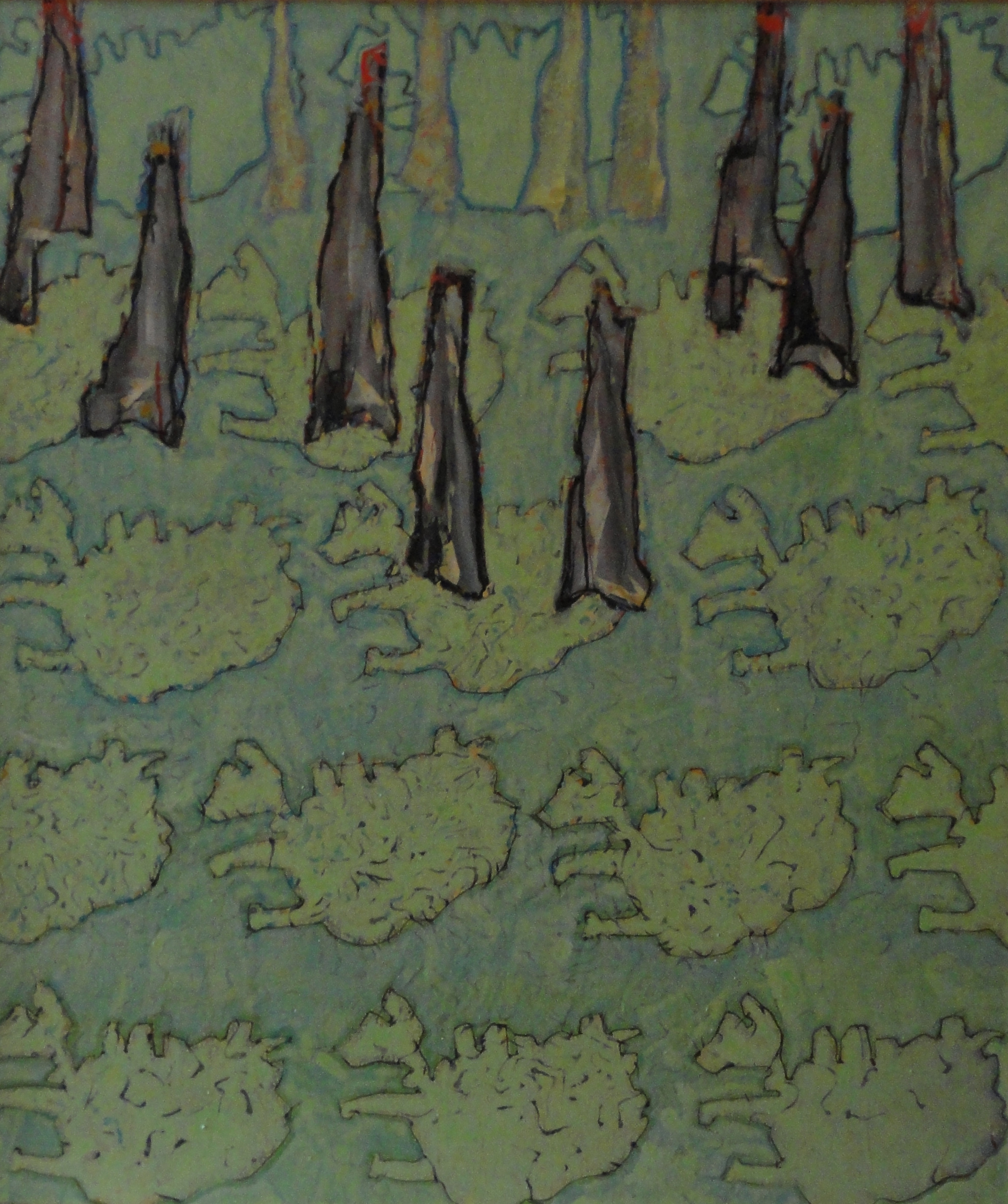 161“Ijsland bij herhaling” afm. 120 x 140 cm prijs 2500 €
Techniek: gouache op linnen
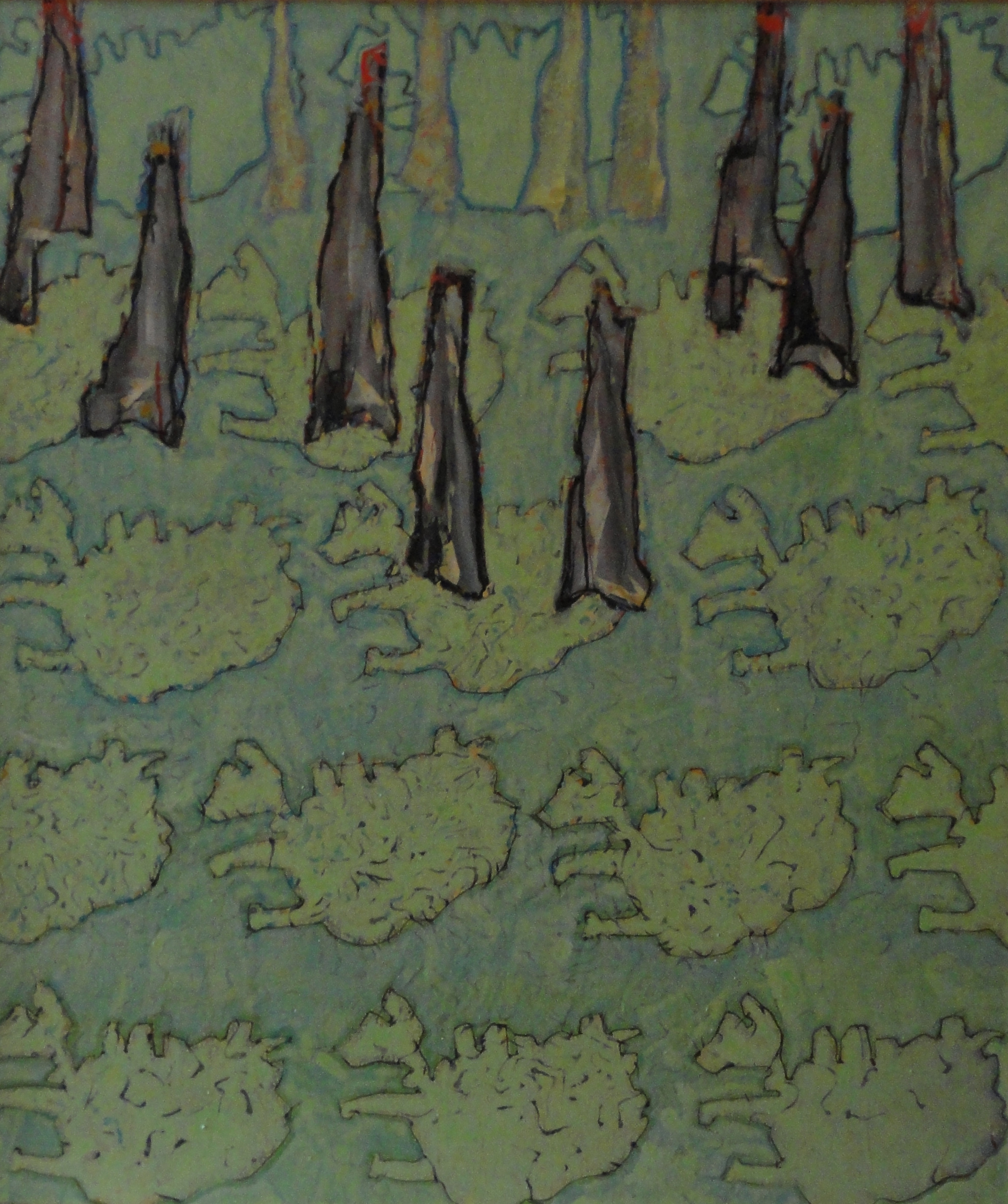 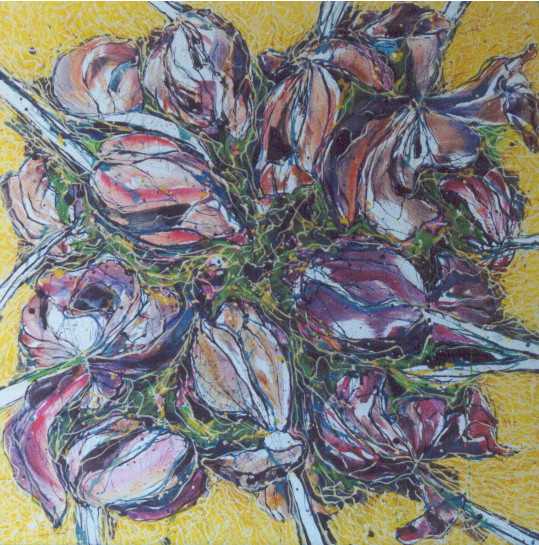 162“een carre tulpen” afm. 120 x 120 cm prijs 2100 €verhuurdKiki en Marc
Techniek: gouache op linnen
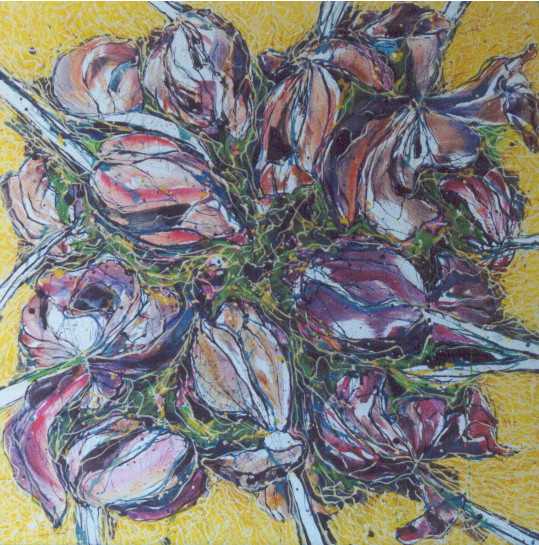 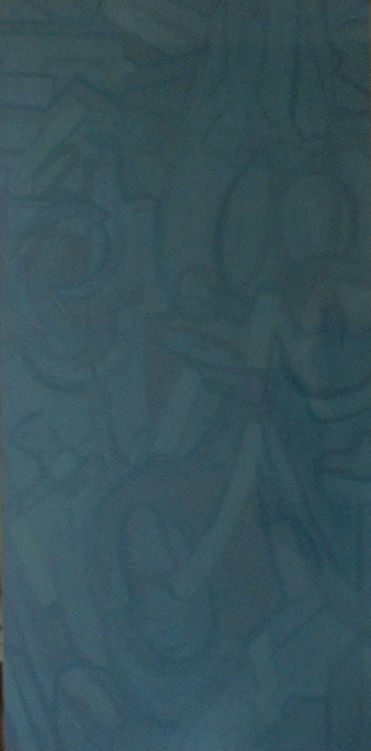 163
“herinneringen aan 27 april”
Afm. 80 x 120 cm
Verhuurd
Hugo en Jocoline
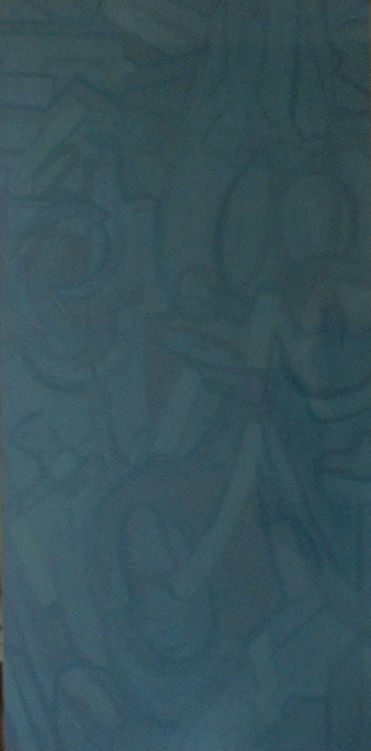 Techniek: gouache op paneel
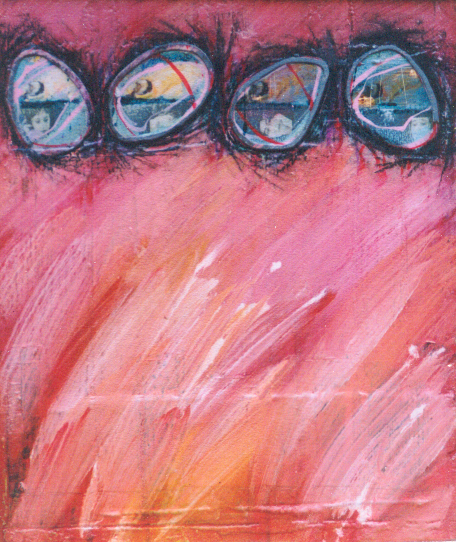 164
“zelfbeeld”
Afm. 36 x 42 cm
Prijs: 460 €
Verkocht
Jan en France
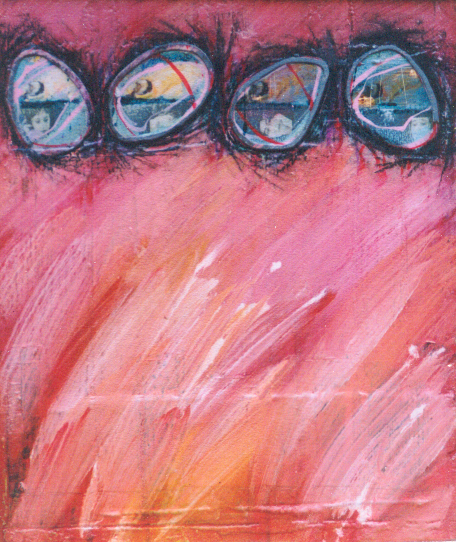 Techniek: gouache op paneel
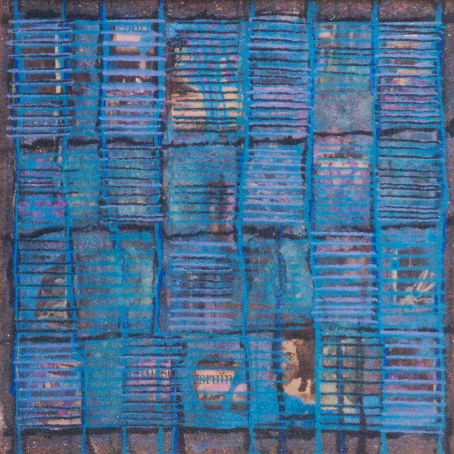 165“mijn veilige wereld” afm. 35 x 35 cm prijs 150 €
Techniek: gouache op paneel
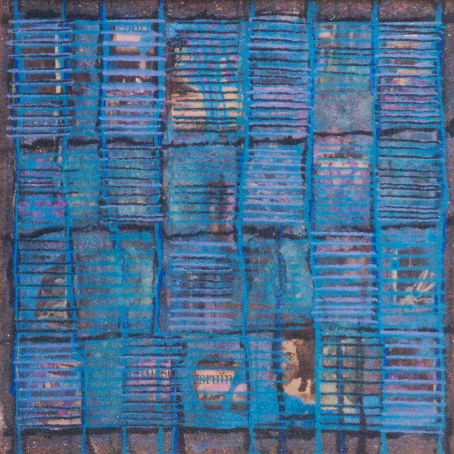 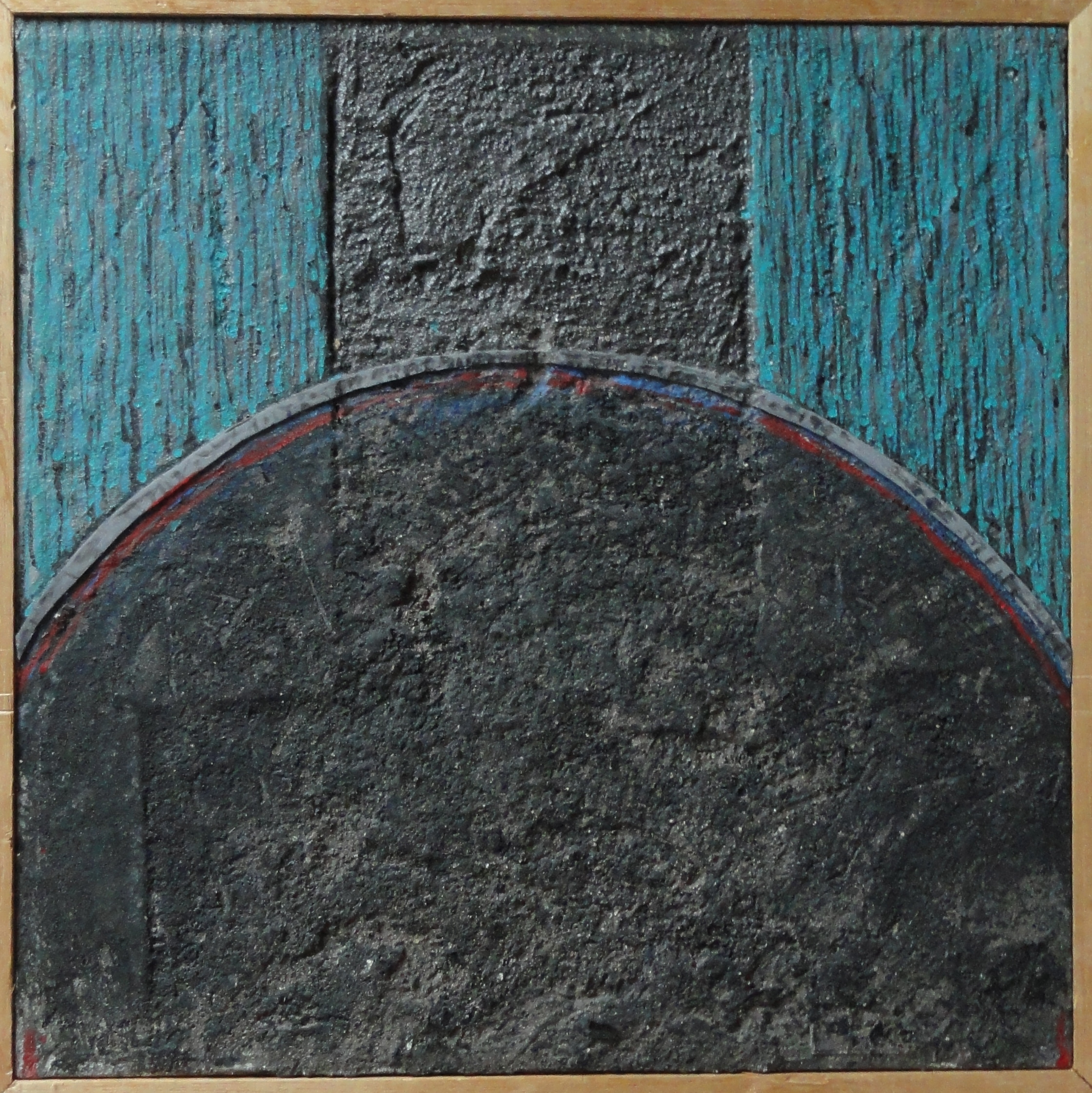 166“compositie met rode lijn” afm. 35 x 35 cm prijs 150 €
Techniek: gouache op paneel
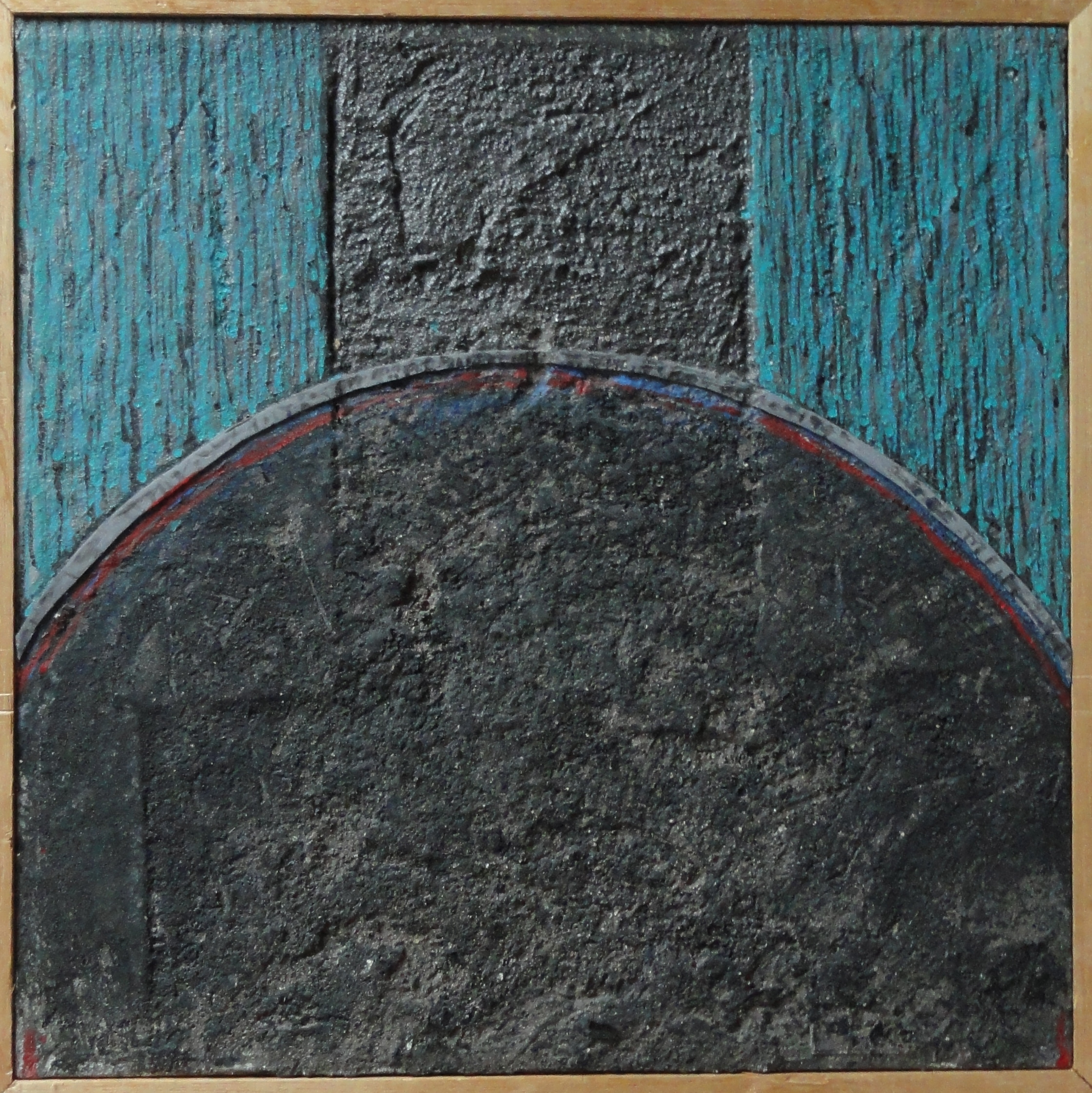 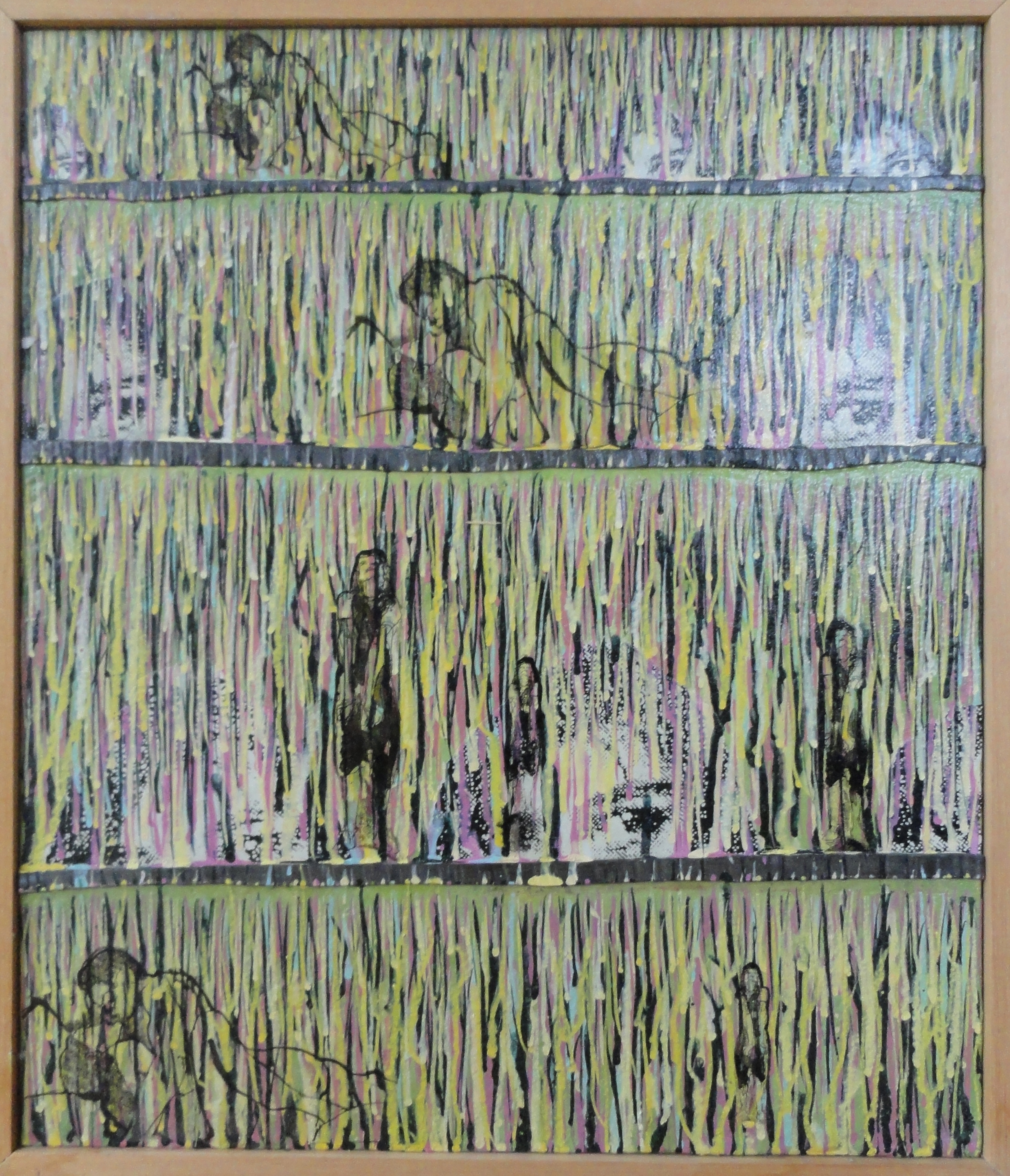 167“een 8-voudige blik op mijn wereld” afm. 36 x 42 cm prijs 150 €
Techniek: gouache op paneel
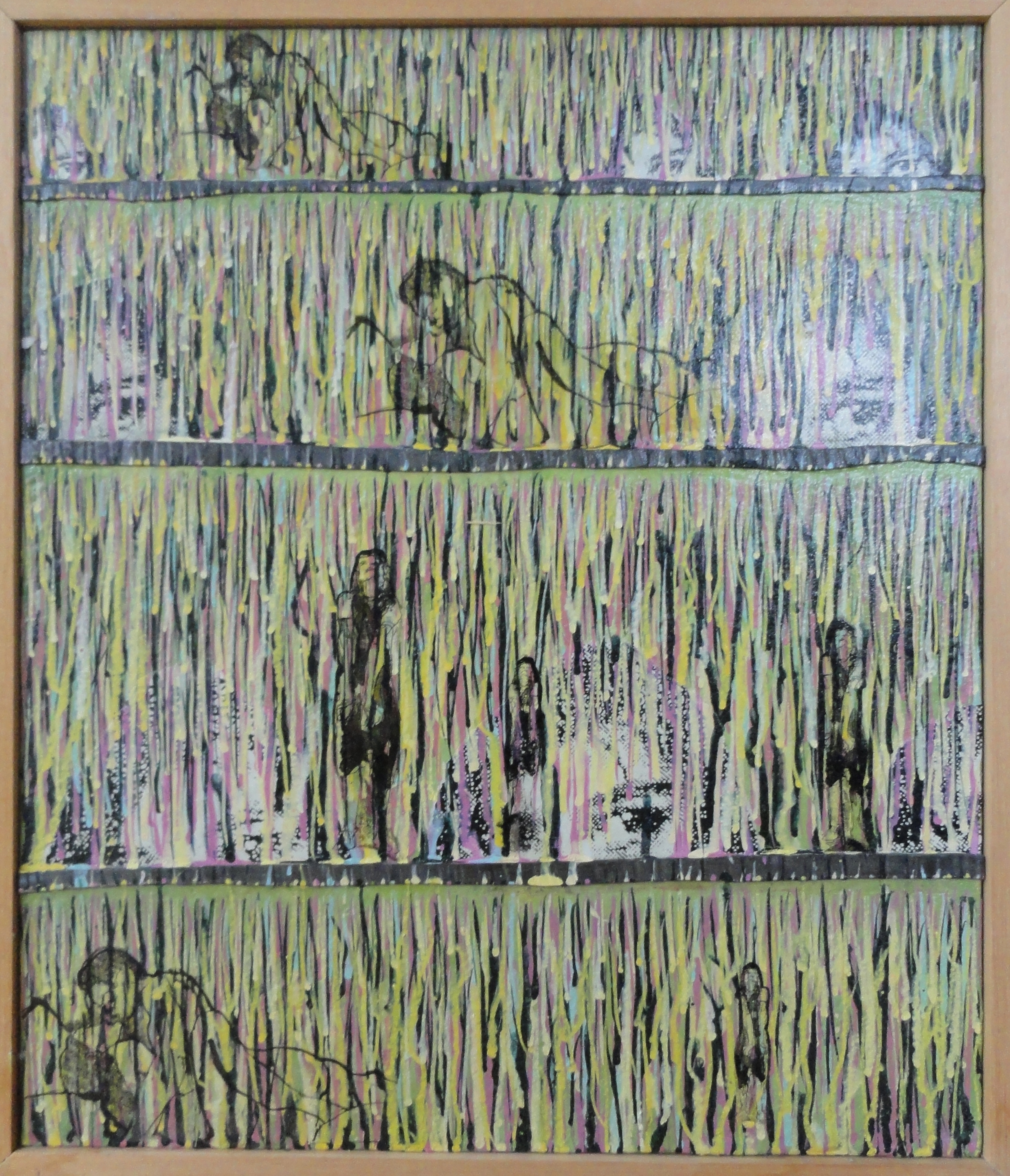 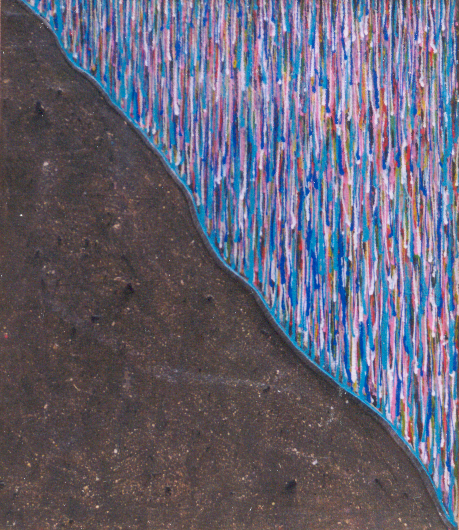 168“2 werelden” afm. 36 x 42 cm prijs 200 €
Techniek: gouache op paneel
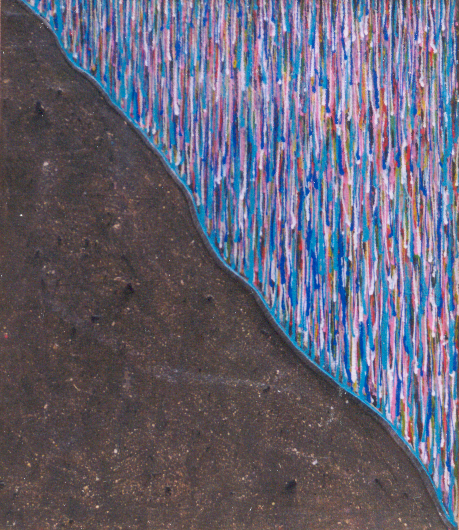 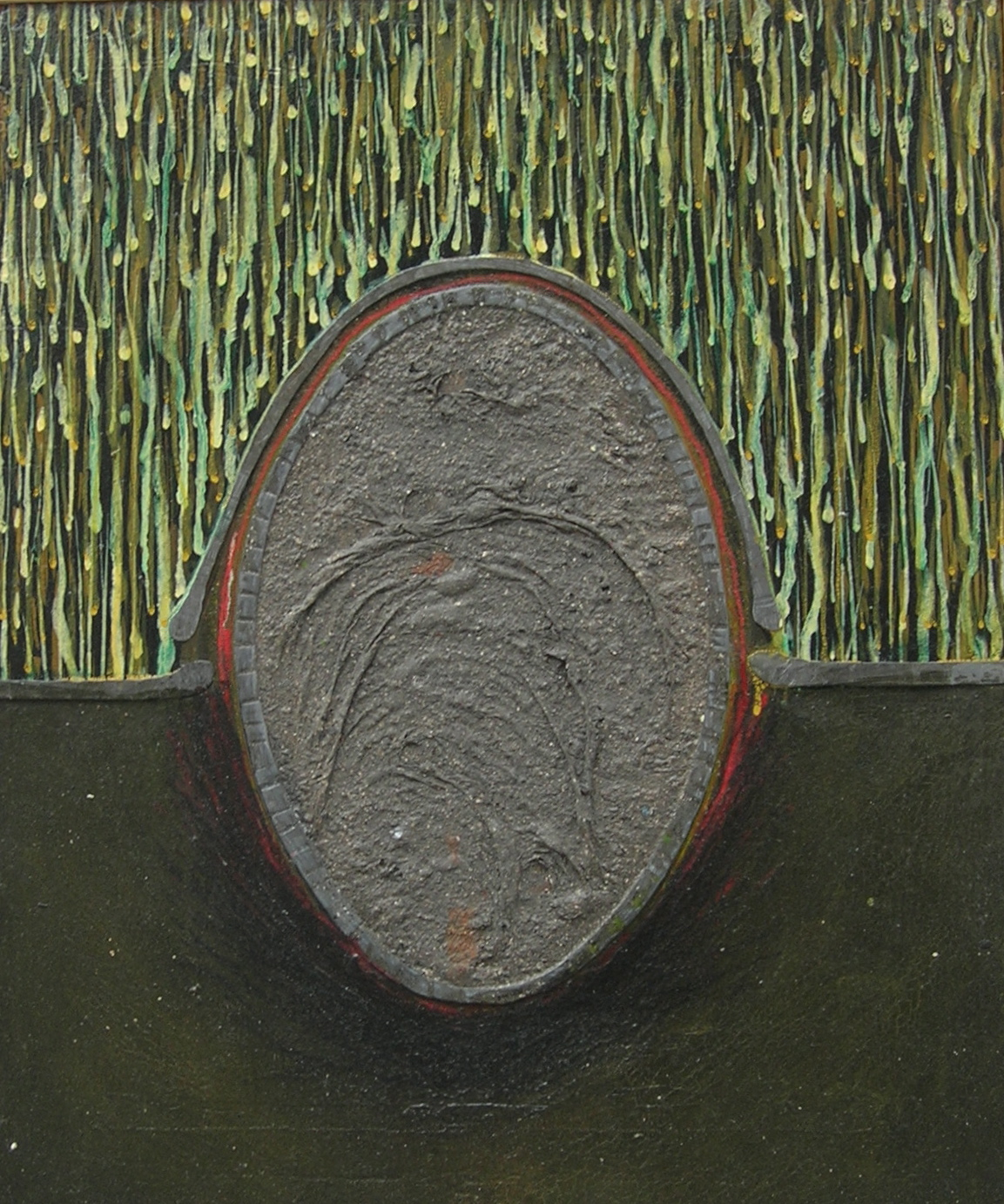 169“de ouderdom” afm. 30 x 40 cm prijs 250 €
Techniek: gouache op paneel
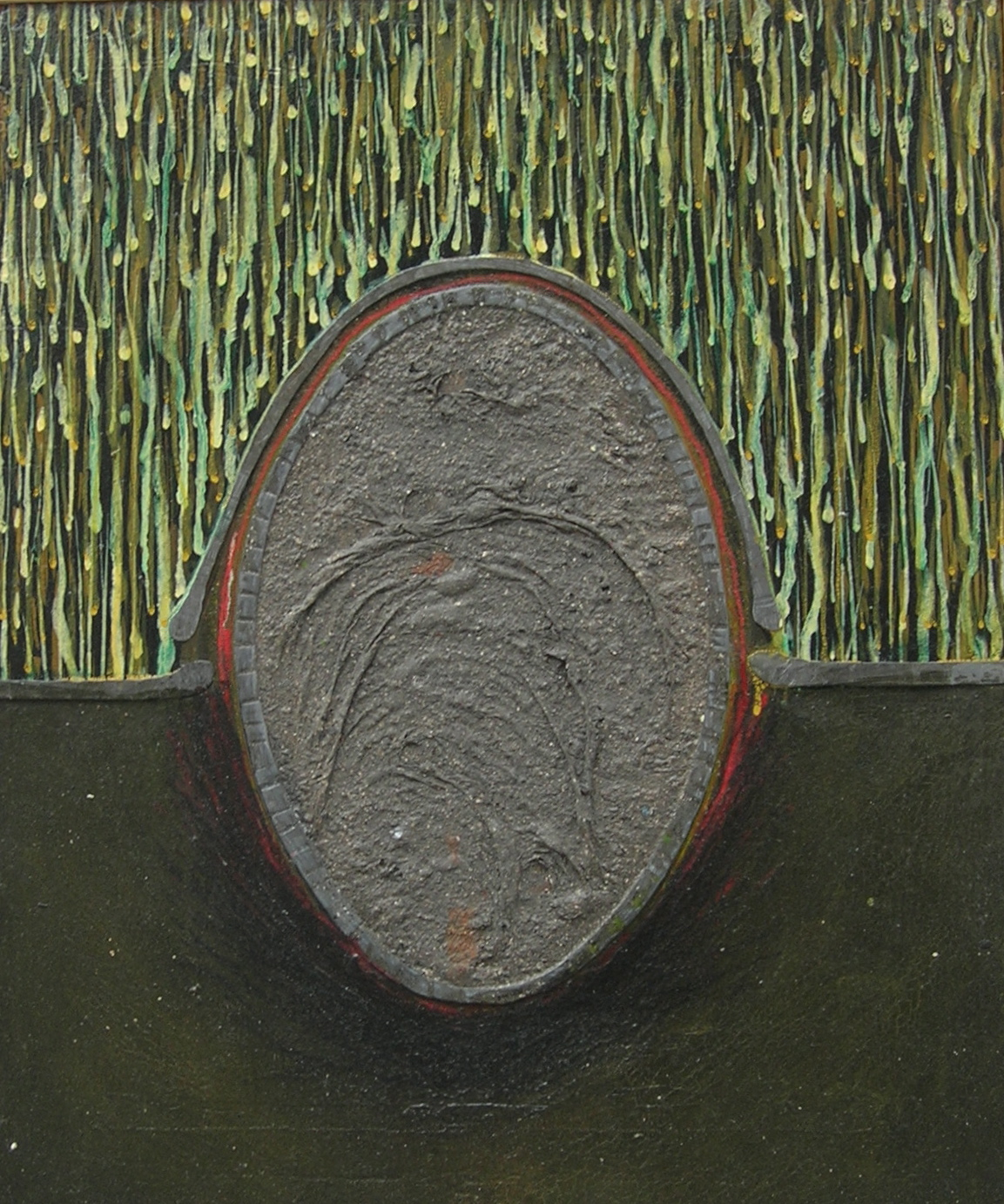 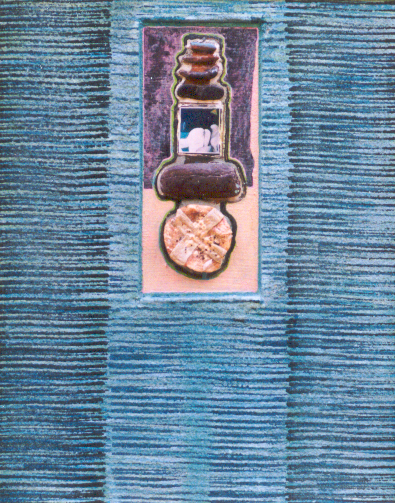 170
“een venster op mijn wereld”
Afm. 39 x 45 cm
Prijs: 460 €
verkocht
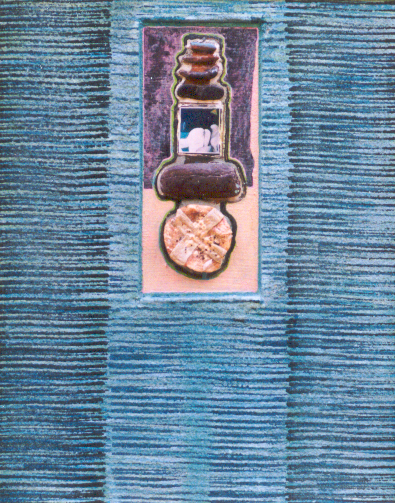 Techniek: gouache op paneel
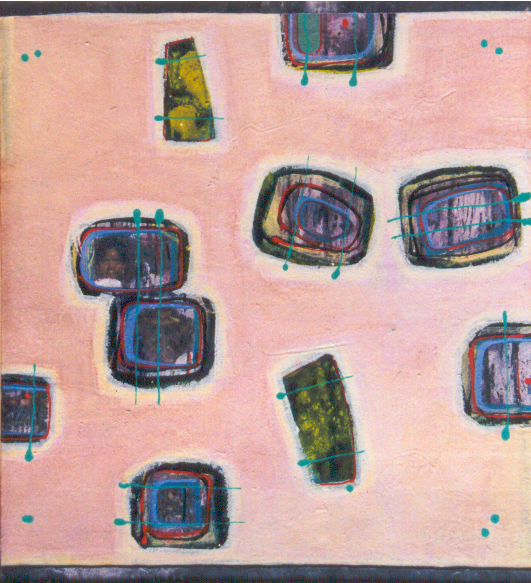 171“haar wereld” afm. 36 x 42 cm prijs 250 €
Techniek: gouache op paneel
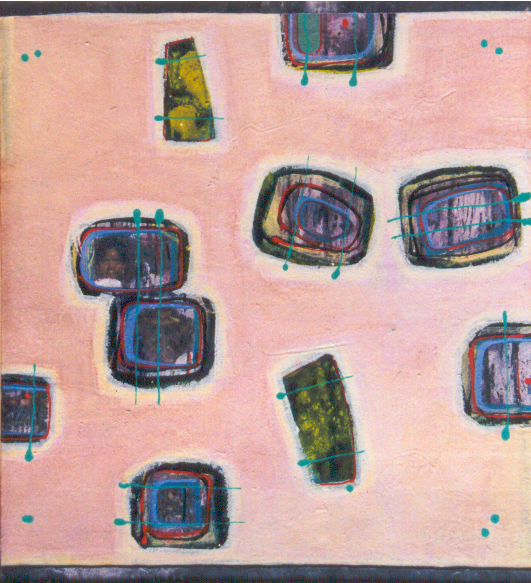 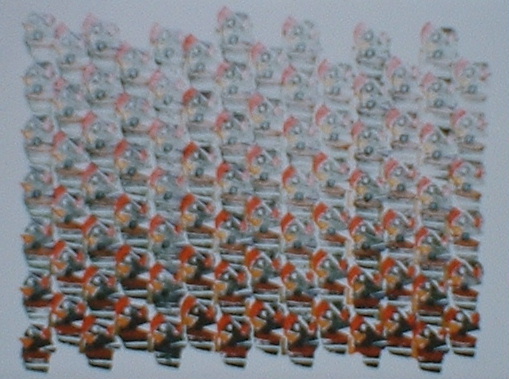 172“stempelcompositie 3” afm. 65 x 50 cm prijs 250 €
Techniek: stempelen met gouache
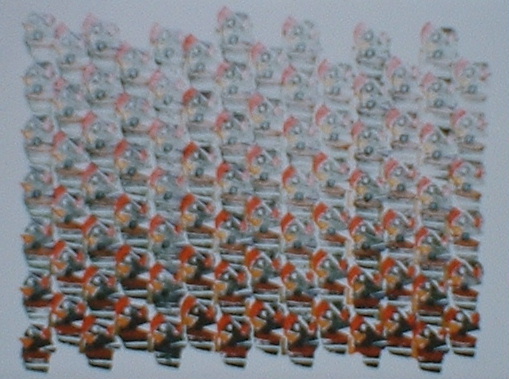 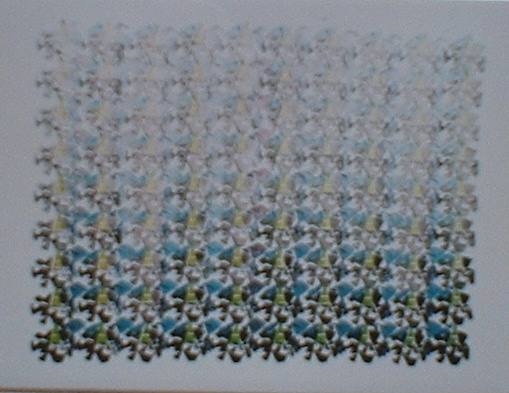 173“stempelcompositie 4” afm. 65 x 50 cm prijs 250 €
Techniek: stempelen met gouache
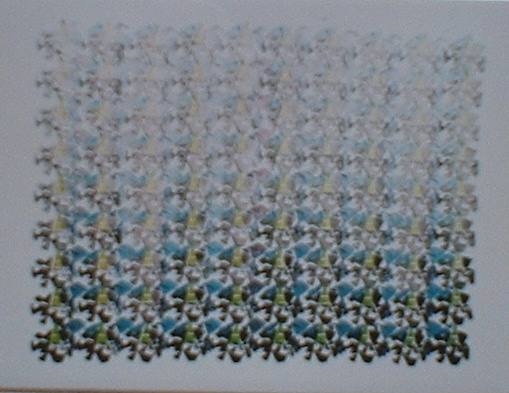 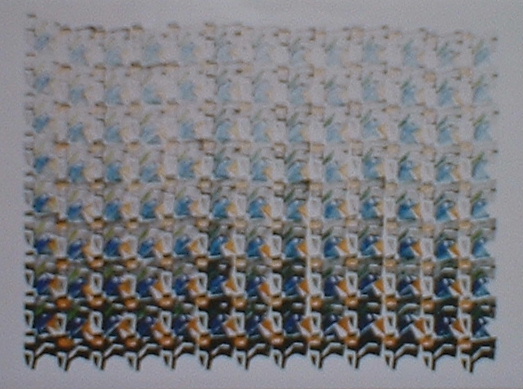 174“stempelcompositie 5” afm. 65 x 50 cm prijs 250 €
Techniek: stempelen met gouache
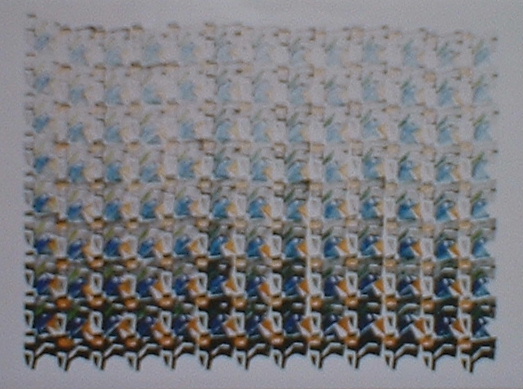 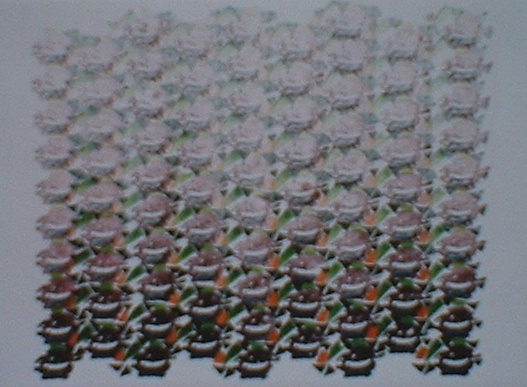 175“stempelcompositie 6” afm. 65 x 50 cm prijs 250 €
Techniek: stempelen met gouache
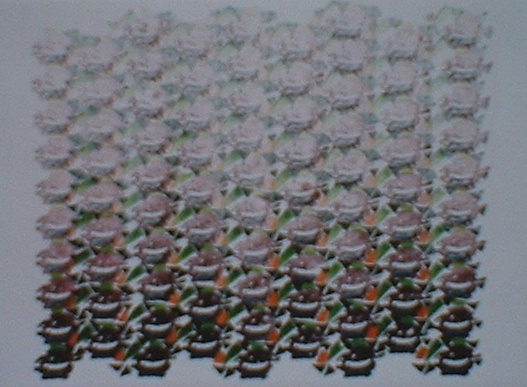 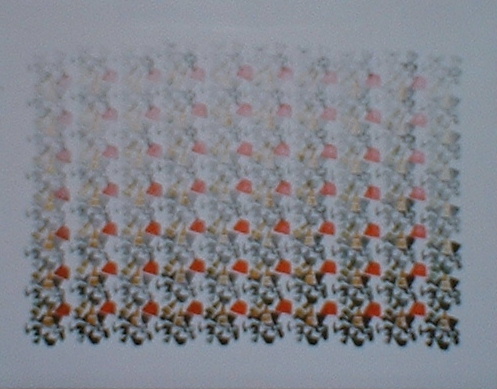 176“stempelcompositie 7” afm. 65 x 50 cm prijs 250 €
Techniek: stempelen met gouache
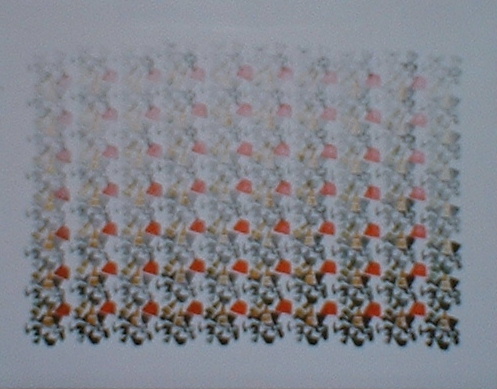 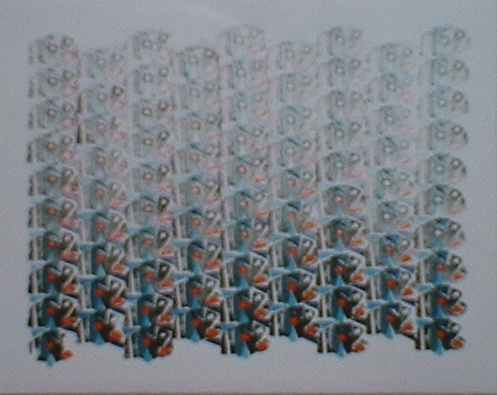 177“stempelcompositie 8” afm. 65 x 50 cm prijs 250 €
Techniek: stempelen met gouache
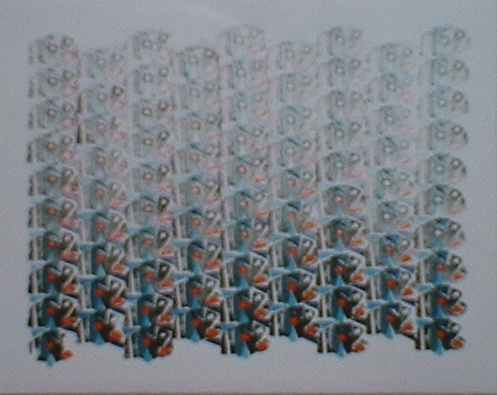 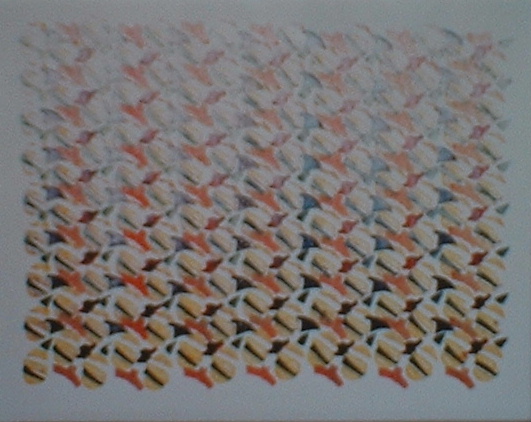 178“stempelcompositie 1” afm. 65 x 50 cm prijs 250 €
Techniek: stempelen met gouache
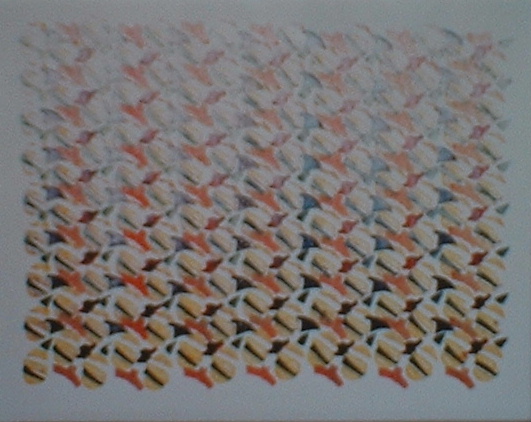